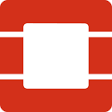 Fault Management with OpenStack Congress and Vitrage,Based on OPNFV Doctor Framework
Barcelona 2016
Ryota Mibu NEC
Ohad Shamir Nokia
Masahito Muroi NTT
Contents
Failure Inspection in OPNFV Doctor   - Ryota


OpenStack Vitrage   - Ohad


OpenStack Congress   - Masa
Failure Inspection in OPNFV Doctor
Virtualized Platform
VM
VM
VM
Volume
Port
Port
Port
Volume
Net
Net
PM
PM
H/W Switch
H/W Switch
Virtualized Platform
VM
VM
VM
X
Volume
X
Port
Port
Port
Volume
Net
Net
PM
PM
H/W Switch
H/W Switch
What is “failure”?
Depends on
Applications (VNFs)
Back-end technologies used in the deployment
Redundancy of the equipment/components
Operator Policy
Regulation
Topologies of Network / Power-supply

So, “failure” has to be configurable
6
Fault Management Architecture
Designed by Doctor Project
Applications
Manager
0. Set Alarm
6-. Action
5. Notify  Error
4. Notify all
Virtualized Infrastructure
Controller
Controller
Notifier
Alarm
Conf.
Controller
Resource Map
Nova
Neutron
Ceilometer+Aodh
Cinder
4. (alt) Notify
3. Update State
2. Find Affected
Monitor
Monitor
Inspector
Failure Policy
Monitor
Congress
1. Raw Fault
Vitrage
7
State Correction APIs
Nova
Reset Server State
POST /servers/{server_id}/action
{ "os-resetState": { "state": “error" } }
Update Forced Down
PUT /os-services/force-down
{ "host": "host1", "binary": "nova-compute", "forced_down": true }
Neutron
Update port data plane status   WIP https://review.openstack.org/351675/
PUT /v2.0/ports/<port-uuid>
{ "port": { "dp_down": true } }
Cinder
Reset a volume's statuses
POST /volumes/{volume_id}/action
{ "os-reset_status": { "status": "available", "attach_status": "detached", "migration_status": "migrating" } }
Inspector Module Options
OpenStack Vitrage
Various data source (OpenStack, Nagios, etc.)
Ability to store and refer physical topologies for correlation
Holistic & complete view of the system

OpenStack Congress
Dynamic data collection from OpenStack services
Flexible policy definition for correlation (Datalog)
Well integrated with other OpenStack projects
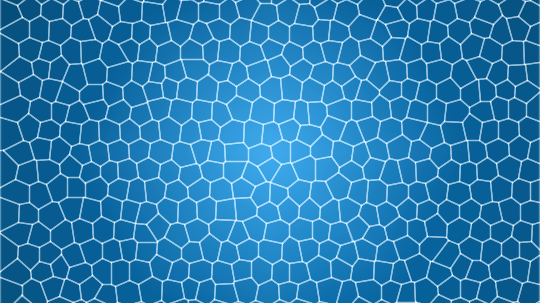 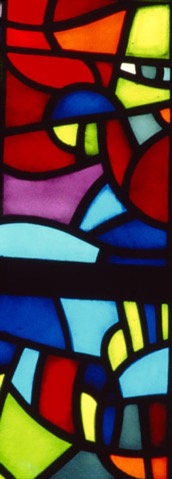 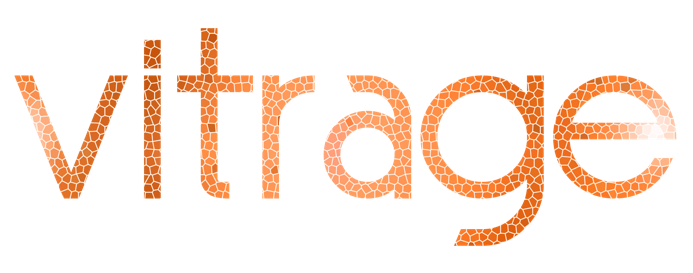 Stained glass art produced through the combination of brilliantly colored glass in varying degrees of transparency, creating a dynamic art form which is transformed with every variation in light
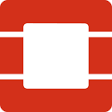 [Speaker Notes: Stained glass window
Taken alone they don’t make sense
Together they create a pattern]
Vitrage in a nutshell
Official OpenStack project for Root Cause Analysis

Vitrage Functions
Root Cause Analysis – understand why faults occurred
Deduced alarms and states – raising alarms and modifying states based on system insights
Holistic & complete view of the system
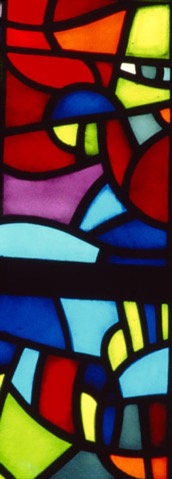 Vitrage – Architecture Highlights
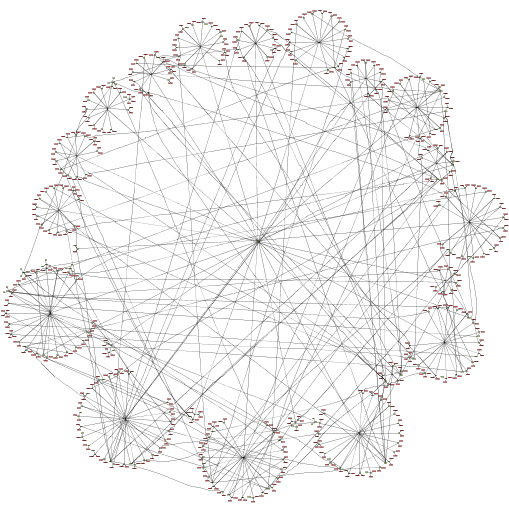 Vitrage High Level Architecture
Horizon Plug-in:
Hierarchical view
Vitrage alarm list
RCA diagram per alarm
Entity graph view
Templates list
Expose Vitrage alarms and state changes to other projects or external systems
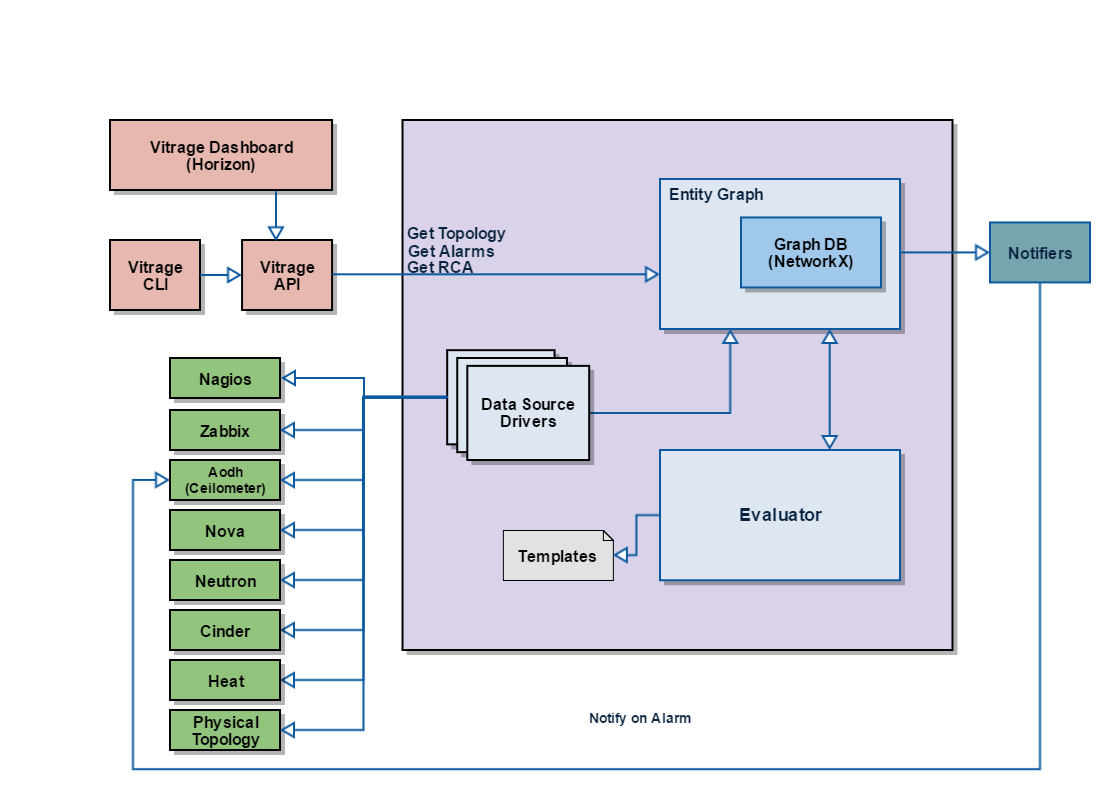 Multiple Data Sources (extendible):
External monitoring tools: Nagios, Zabbix
OpenStack projects
Physical topology
Templates for deduced alarms and RCA:
Each template can contain one or more scenarios (scenario = condition + action)
Human readable
Configurable
Vitrage Template
Template contains three sections:
Metadata – name, description of template
Definitions – entities & relationships
Scenarios – conditions & actions
Each template can contain one or more scenarios (condition + action/s)
YAML format, human readable
Configurable
Template Example – Host high CPU load
Scenario 3 – Set host state

When high CPU load on host, set host state to suboptimal
Scenario 1 – Raise Alarm

When high CPU load on host and host contains instance:
Raise deduced alarm on instance named cpu performance degradation
Set state to suboptimal on instance
Scenario 2 – RCA

When high CPU load on host and host contains instance and cpu performance degradation alarm on instance, add causal relationship
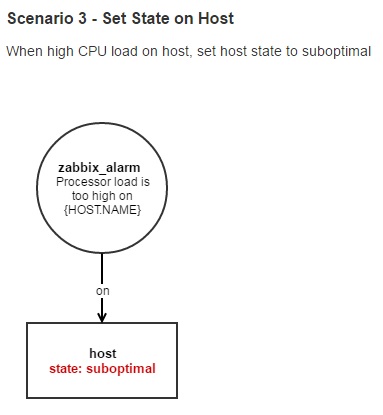 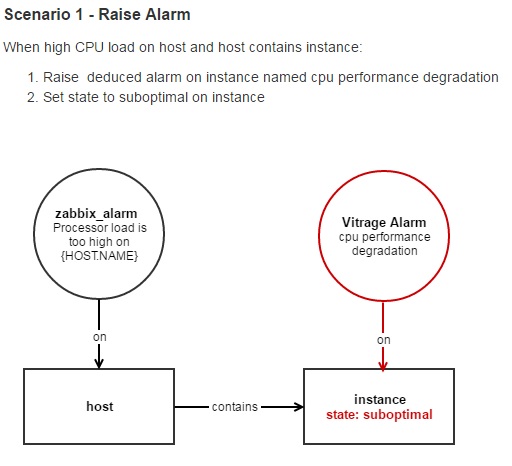 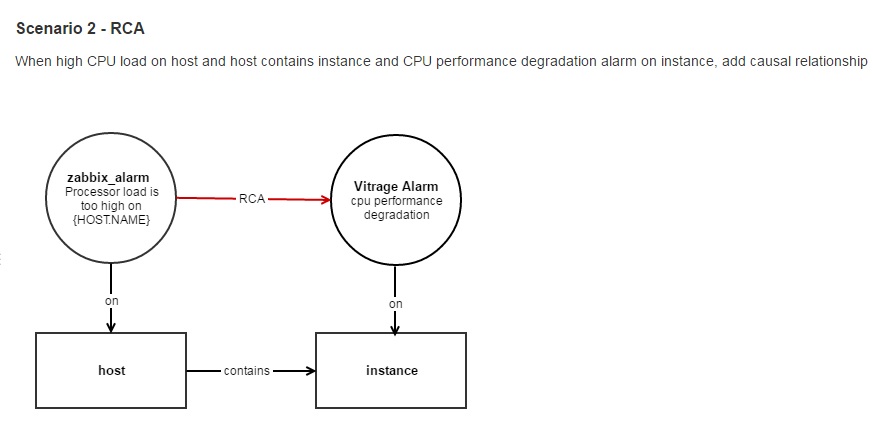 Template Example – Host high CPU load
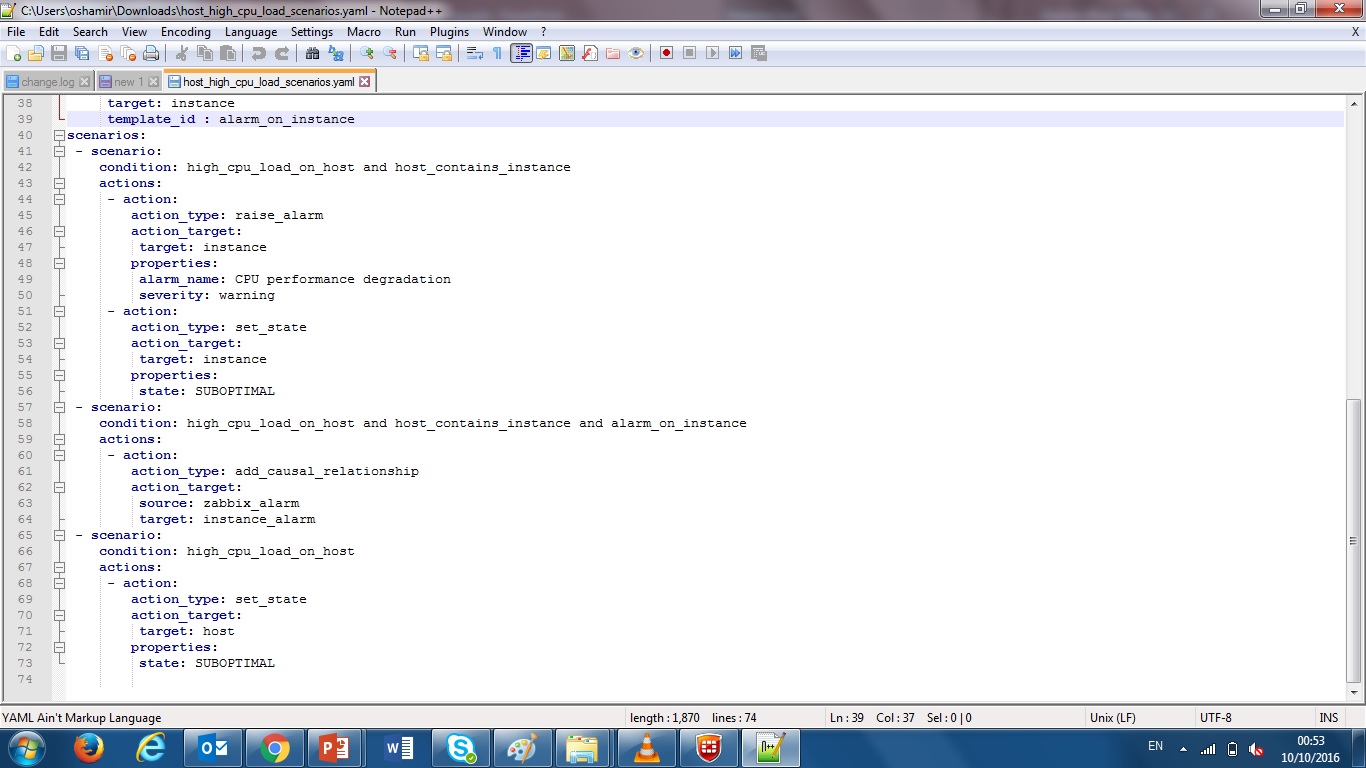 Raise alarm on VM (deduced alarm and state)
1
Add causal relationship
2
Set host state
3
How does it work? Entity Graph + Evaluator
Vitrage Evaluator listens to change events in the entity graph and upon event:
Retrieve templates (scenarios) relevant to event 
Evaluate condition against the state of the Entity Graph
Execute actions for each matched condition
E
C
A
A
A
B
B
C
B
B
Sub-graph
 Matching
F
C
F
A
C
C
G
G
G
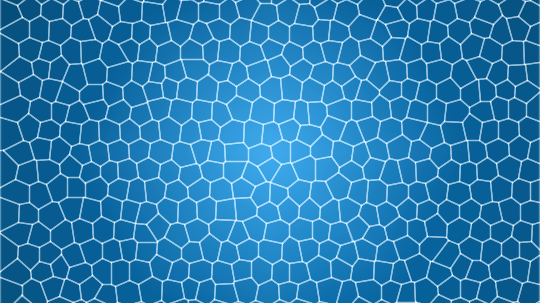 Let’s see
Vitrage
[Speaker Notes: Stained glass window
Taken alone they don’t make sense
Together they create a pattern]
Vitrage as Doctor Inspector
Push and pull interfaces to various monitoring tools (e.g. Nagios, Zabbix) and to OpenStack projects -> fast failure notification

Mapping between physical and logical failures

Expose more faults and changes to resources (deduced alarms and states)

Provide Root Cause Analysis indicators to the application manager 

Can be configured differently for different systems
OpenStack Congress
What is Congress?
Governance as a Service
Define and enforce policy for Cloud Services

Policy
No single definition
Law/Regulations
Business Rules
Security Requirements
Application Requirements
Datalog style policy

Goal of Congress
Any Service, any Policy
21
Congress Architecture
Data
Policy
Monitor in Doctor
Policy
Policy Enforcement
Congress
API
Policy Engine
Neutron DataSourceDriver
Doctor
DataSourceDriver
Nova DataSourceDriver
Neutron
Nova
22
Congress Doctor Driver
Data
Policy
1.
Monitor
Policy
Policy Enforcement
Doctor data flow
Congress
2.
API
Doctor DataSourceDriver
4.
3.
Policy Engine
Monitor notifies hardware failure event to Congress
Doctor Driver receives failure event, insert it to event list of Doctor Data
Policy Engine receives the failure event, then evaluate registered policy and enforce state correction
Policy Engine instruct Nova Driver to perform host service force down and reset state of VM(s)
Neutron DataSourceDriver
Keystone DataSourceDriver
Security System DataSourceDriver
Nova DataSourceDriver
Security System
Neutron
Keystone
Nova
23
Congress Doctor Driver (Detail)
Driver Schema（HW failure example）+--------+-----------------------------------------------------+| table  | columns                                             |+--------+-----------------------------------------------------+| events | {'name': 'id', 'description': 'None'},              ||        | {'name': 'time', 'description': 'None'},            ||        | {'name': 'type', 'description': 'None'},            ||        | {'name': 'hostname', 'description': 'None'},        ||        | {'name': 'status', 'description': 'None'},          ||        | {'name': 'monitor', 'description': 'None'},         ||        | {'name': 'monitor_event_id', 'description': 'None'} |+--------+-----------------------------------------------------+

Event List of Doctor Data+----------------+-------------------------------+----------------+---------------+--------+--------------+------------------+| id             | time                          | type           | hostname      | status | monitor      | monitor_event_id |+----------------+-------------------------------+----------------+---------------+--------+--------------+------------------+| 0123-4567-89ab | 2016-03-09T07:39:27.230277464 | host.nic1.down | demo-compute0 | down   | demo_monitor | 111              |+----------------+-------------------------------+----------------+---------------+--------+--------------+------------------+
24
Policy for Inspector
A hypervisor and instances on the hypervisor must be down state/error status if some errors are reported by Monitor.
Policy of Congress
List hypervisors that violate the policy
Still in “up” state even though it’s reported error happens





List instances that violate the policy
Still in “Active” status even though it’ reported error happens
binary_list("nova-compute")

active_hypervisor(hypervisor, binary):-
  nova:services(host=hypervisor, binary=binary, status="up"),
  binary_list(binary),
  error_reported_hosts(hypervisor)
active_instance_in_host(vmid, hypervisor):-
  nova:servers(id=vmid, host_name=hypervisor, status="ACTIVE"),
  error_reported_hosts(hypervisor)
Policy of Congress
How to fix the violation
mark host down the hypervisor




Set the vm status to “error”
execute[nova:services.force_down(host, binary, "True")] :-
  active_compute_hypervisor(host, binary)
execute[nova:servers.reset_state(vmid, "error")] :-
  active_instance_in_host(vmid, host)
Scenario 1: sensitive app/operator
Defines both non-broken events and broken events as a failure
mark_down_events(’host.nic1.down')
mark_down_events(’host.nic2.down')
mark_down_events(‘host.cpu.high-load’)


error_reported_hosts(hosts):-
  doctor:events(hostname=hosts, type=event_t, status=“down”),
  mark_down_events(event_t)
Scenario 2: insensitive app/operator
Defines only broken events as a failure
mark_down_events(’host.nic1.down')
mark_down_events(’host.nic2.down’)
mark_down_events(‘host.cpu.high-load’)


error_reported_hosts(hosts):-
  doctor:events(hostname=hosts, type=event_t, status=“down”),
  mark_down_events(event_t)
Thank You!